NWS Perspective on Harmful Algae Bloom Decision Support Services for Lake Erie
Gary Garnet MIC WFO Cleveland, OH
Richard Wagenmaker MIC WFO Detroit, MI
Lake Erie Algae Bloom
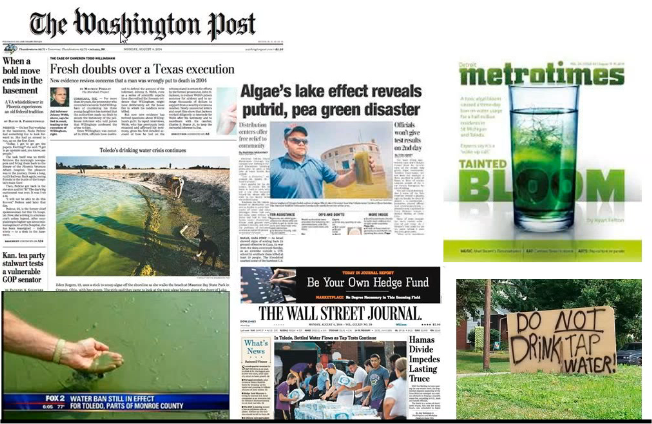 Support WFO CLE/DTX
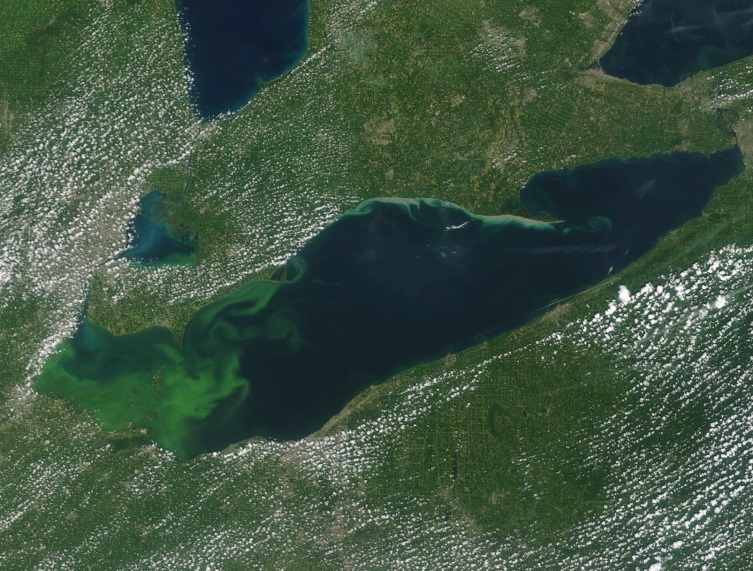 Support Roles 
EcoForecast Support Dashboard
Transition from WFO DTX
Management will integrate staff    this season
Supports NOAA/NOS
Secondary support NOAA/GLERL
Local Web page 
Weekly HQ briefing slides
IDSS Briefings
Social media posts
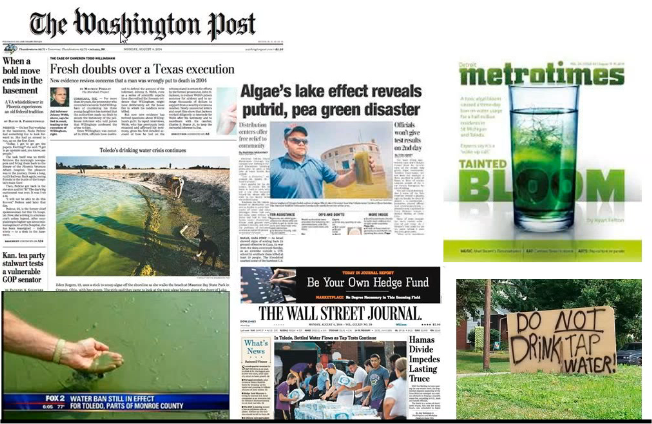 WFO CLE Web Page
http://www.weather.gov/cle/LakeErieHAB
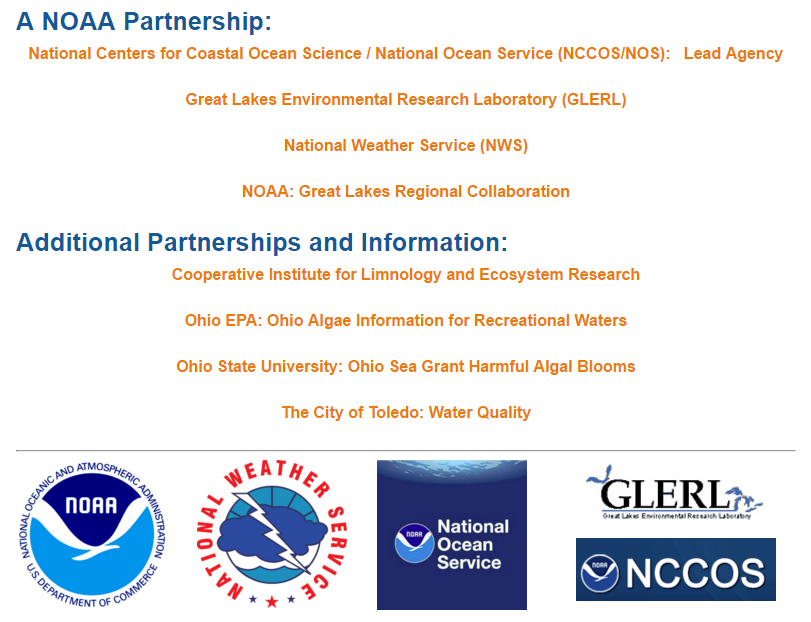 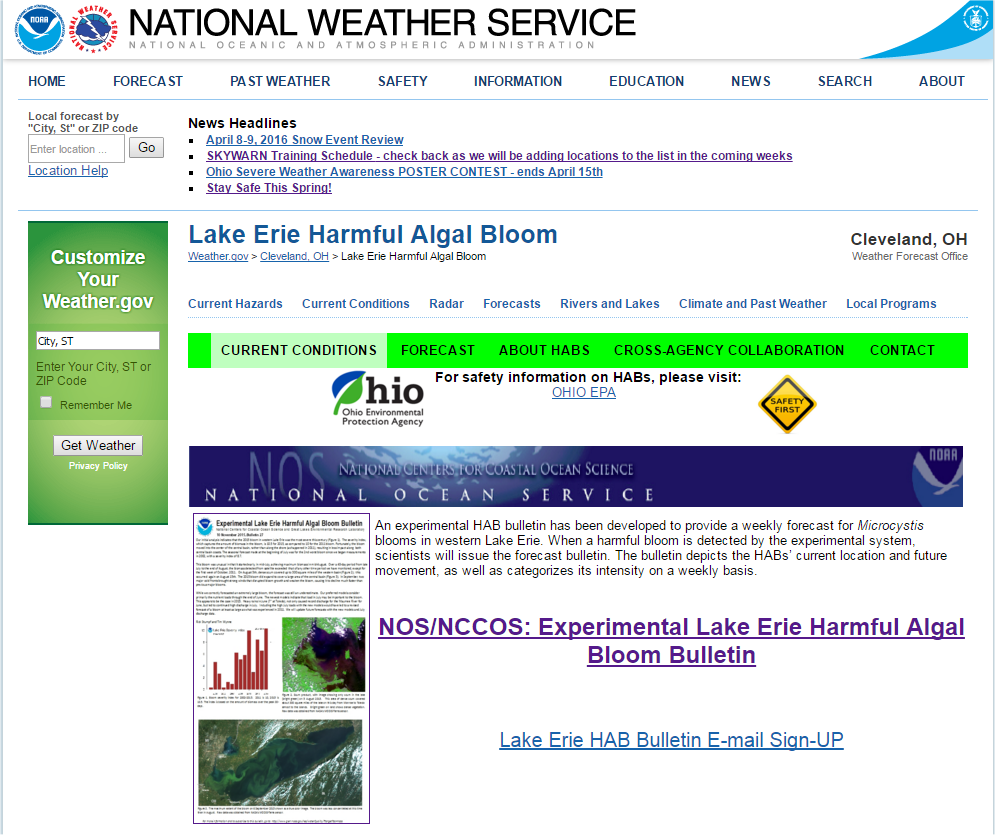 Training and Interagency Collaboration
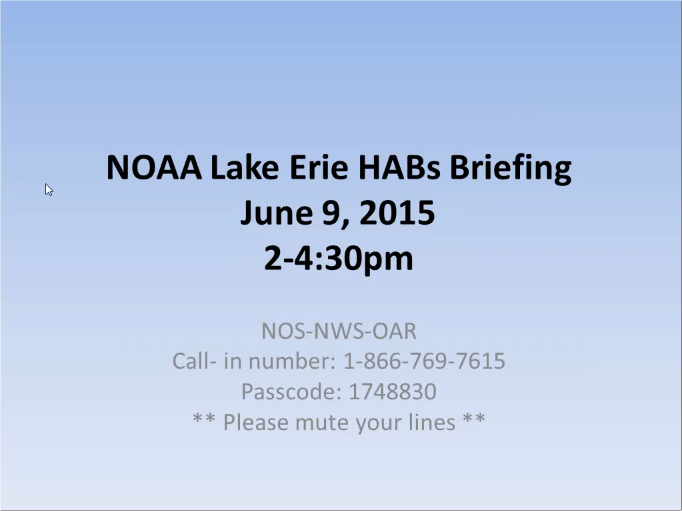 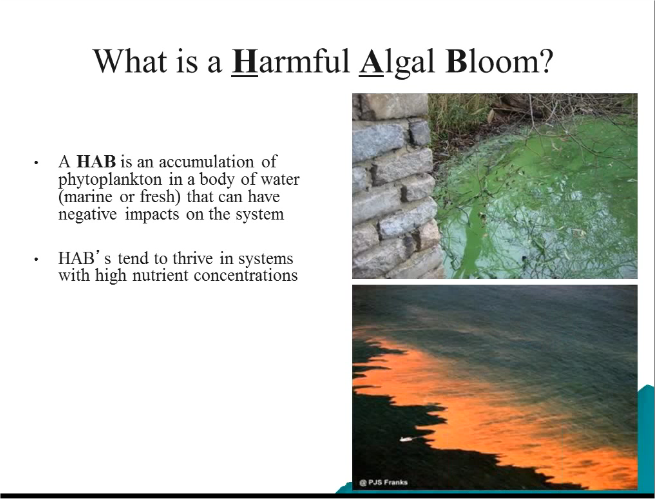 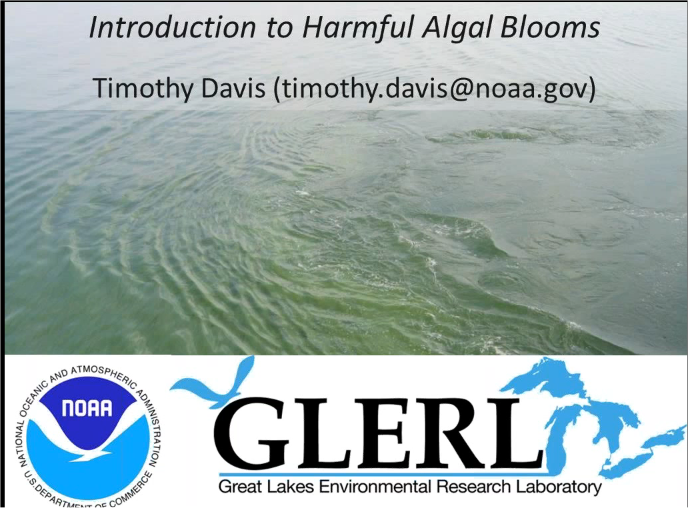 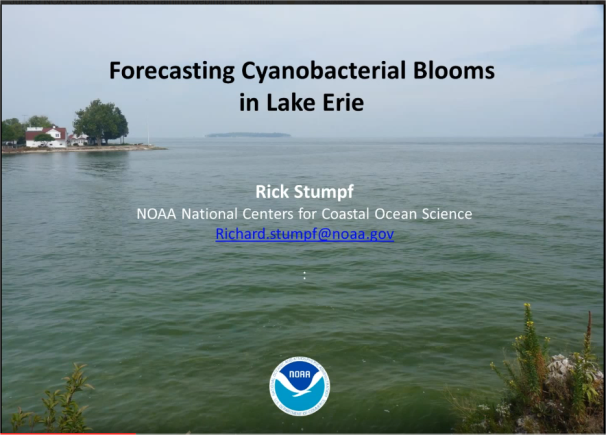 Interagency collaboration has led to cross discipline training,
awareness and collaboration.
Ohio River Forecast Center
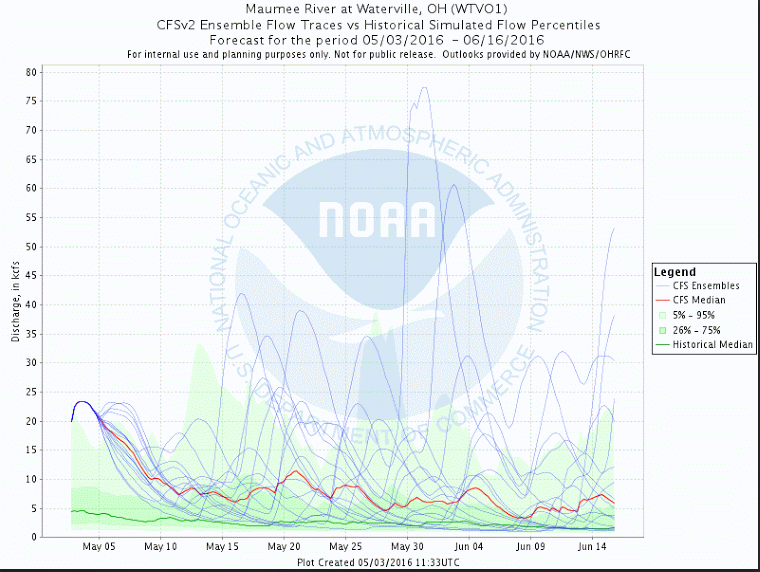 WFO CLE IDSS
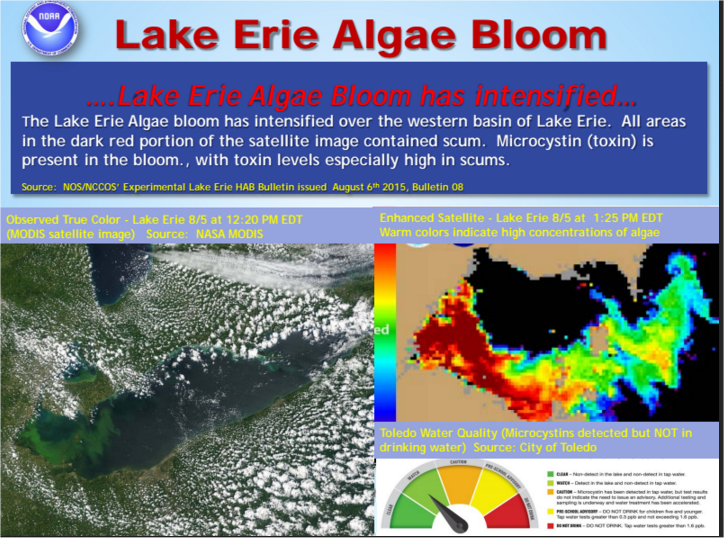 IDSS to core partners regarding the algae season
potential as well as regular updates on the bloom 
development.
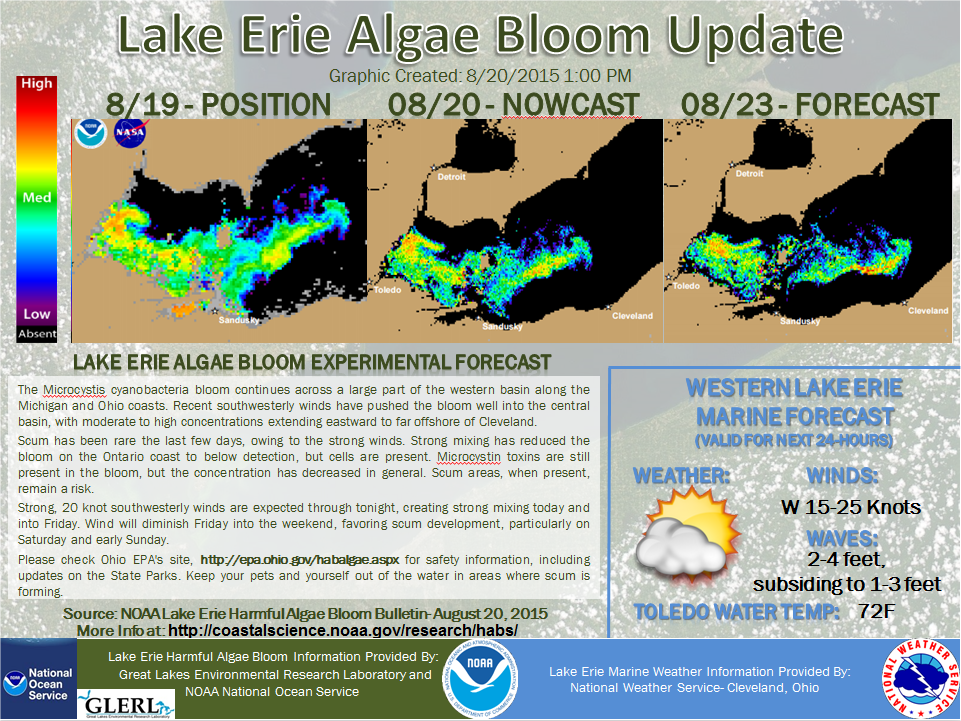 Social Media Posts
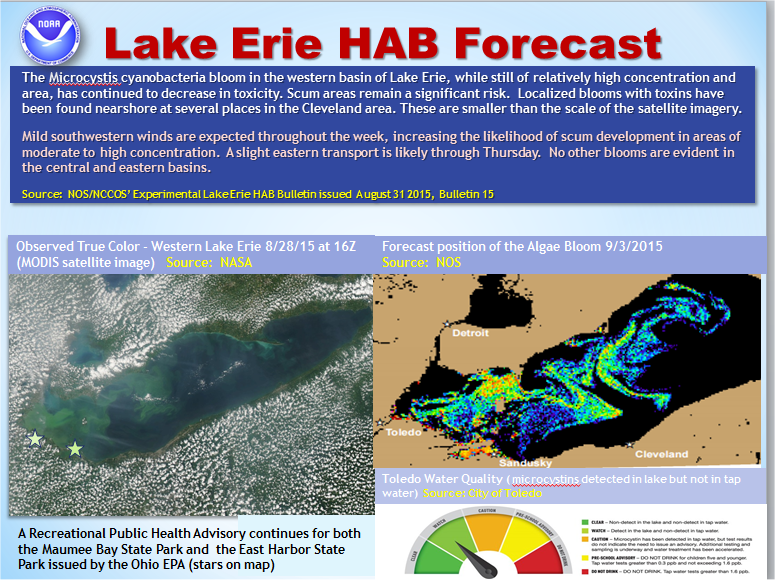 Agency Briefing Slide